Healing
Healthy Caregiver Responses
[Speaker Notes: Gratitude/appreciation]
Awareness & Self Management
The only way to help your child is to do the work yourself.  Your child needs a guide through the tsunami. 
	– Leslie Potter
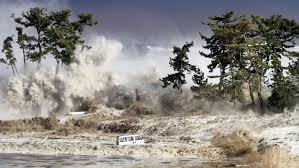 Hidden reasons we become angry with our kids
Tantrums scare me
I don’t know how to help you, 
I feel out of control too!
I cannot protect you
You might fail
Your needs are inconvenient for me
You’ve making life hard for me
Am I turning into my mother/father?
You remind me of someone that hurt me
I’m a horrible parent,
[Speaker Notes: Dan Siegel competence video – look at last weeks slide set
What are your parenting triggers? Things that ignite the fire within you. Lead to your yelling, getting angry and upset. 
Most people don’t take the time to stop and think about what triggered their response 

A few things that parents often thing but rarely say out loud. 

If a parentn is stressed or anxious in response to the child’s behavior, threat messages will be transferred to their child through body language and voice tone. Children who have experienced abuse, neglect or other traumas will be especially sensitive to the parent’s verbal and non-verbal bx.  It is important to recognize and deal with your own anger in difficult moments with your children.]
Healing Responses
[Speaker Notes: healthy caregiver responses  and tools including 1 physical thing you can do, 1 short phrase you can say & 1 thing you can manage in the environment to help kids cope/re-regulate)

Doing the best the can
Attention to bids of attunement: A child is motivated to bid for caregiver’s attention, reassurance, comfort and protection. Caregiver attunement to these bids conveys to the child that they are loved, heard and understood. 

Strategy of forcasting
Anticipate bx: grocery store, school, parents visiting, 
Your in the grocery store, your child is … and by the way this is an example of what Jenna is talking about – here is what you are feeling, this is what your child is feeling – and here is an example]
Let’s follow up!
Anger
Fear
Shame
[Speaker Notes: Now that you have learned about some of the underlying issues that our children are wrestling with, We will go through a few of these and talk about specific interventions. 

1. Fear - In terms of Hypervigilance and Dissociation (Physiological response, Negative Cognitions, Quotes from clients)
2. Anger - (Modeling-Harlow experiments, Neurobiology of Trauma Bonds, Righteous Anger) 
3. Shame (Negative Cognitions, Shame Compass) 
4. Polarized Thinking (ex: Naive view of the world AND Paranoid view at the same time)]
Anger
How to Help
What improvement looks like
Nurtured Heart Techniques
Skill Building Techniques
[Speaker Notes: Kodak Moments: I see you statements. I see that you shared your toy with Joe
Polaroid Moments: Adding a value to the kodak moment. I see that you shared your toy with Joe and that means you are kind and considerate.
The Canon: Define what is not happening and what could be happening: Right now you could be keeping all of the toys to yourself, but you are choosing to share them with Joe
When trainers began training Shamu to jump out of the water, they started small with having him swim over a rope on the bottom of the pool. They slowly began to raise the rope higher and higher and give him fish as rewards. Eventually he wat able to jupu out of the water.  Many children with challenging and difficult behaviors need the bar of expectations to be lowered and need to be praised for small and minor things to build them up be be able to be successful at larger things. Example: lowered expectations: praise for getting dressed, getting out of bed, sitting in a chair, etc.

Nurtured heart – my little pony story, trusting my son, other examples during anger/impulsivity]
Fear
How to Help
What improvement looks like
TBRI Goals
TBRI Techniques
[Speaker Notes: What does that baby need
Tbri – more connected, content, correct the problem… 
Im going stay right here]
Shame
How to Help
What improvement looks like
Introduce EFFT Cycle
Self Regulation
Regulation is relationship dependent
Developing self regulation
Helping your child to regulate 	improves development of their
		own Self Regulation
[Speaker Notes: Up regulate/ down regulate, Sesame street belly breath, cookie monster
Mindful practice .. Step in between stimulus and response. Just like we do physical excercize to keep ourselves strong and to build strength. Mindfulness practices build the strength in our brain and in our biology to 

Reflective Listening]
Survival Strategies vs. Willful Disobedience
[Speaker Notes: Behaviors: Frustration because the child knew better. Many bx are the result of emotions that got out of control and not willful disobedience. Survival 

We all act out when we are scared or upset. Based on their previous histories, our kiddos often expect the worst and views everyone in their life as a potential threat (this is some of the material that Jenna was walking us through earlier).  Children who have been abused or neglected develop strategies for staying safe that involve not letting adjulst get in control. These behaviors can upset adults, and adults can become authoritarian or aggressive. This confirms fo the child that they should not let their defensesdown and that they need to remain in control.]
Dr. Karyn Purvis
Videos + TBRI Materials
Empowered to Connect - April
The Connect Child
Dr. Dan Siegel
Parenting From the Inside Out
+ other great books!
Videos
Howard Glasser
Transforming the Intense Child Workbook
Ross Greene
The Explosive Child
Resources to Learn More